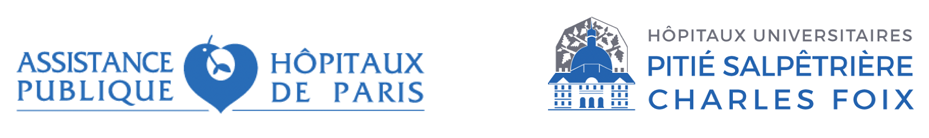 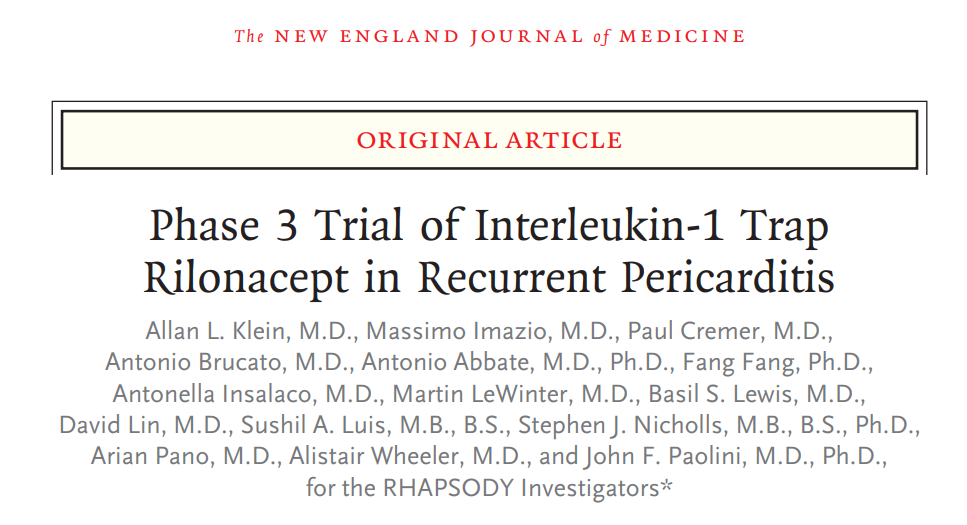 ABOU KHALIL Kassem – Staff du 15/12/2020
Contexte
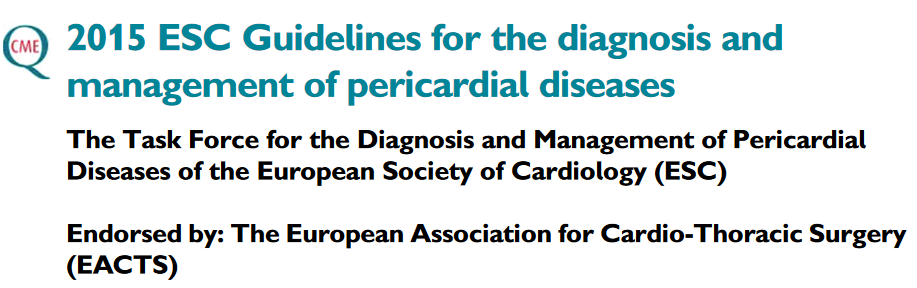 Contexte
Péricardite récidivante:	
Récidive après un intervalle libre de 4-6 semaines

Taux de récidive 15-30 %
Jusqu’à 50% en absence de colchicine
Principale cause: traitement inadéquat

Problématique:
Efficacité et effets indésirables des traitements conventionnels
Anakinra: absence de grandes études
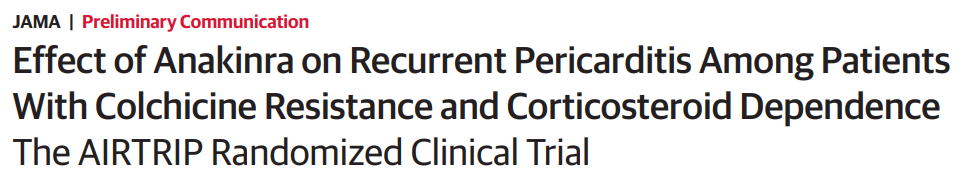 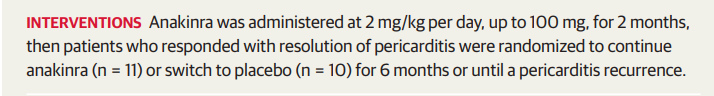 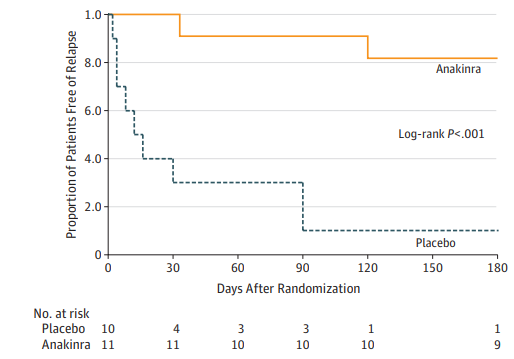 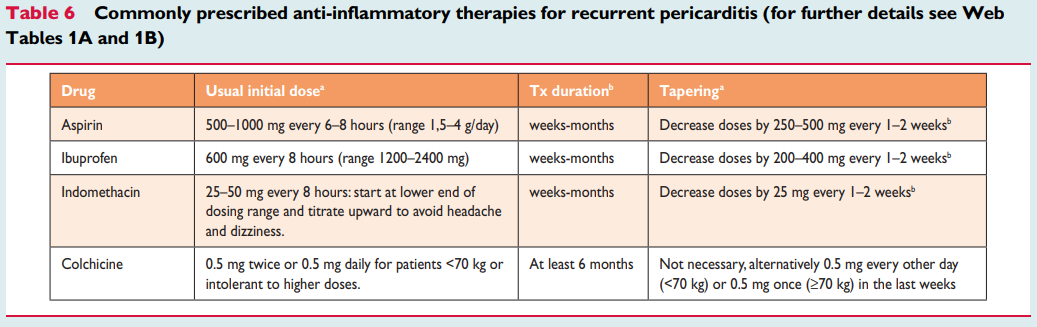 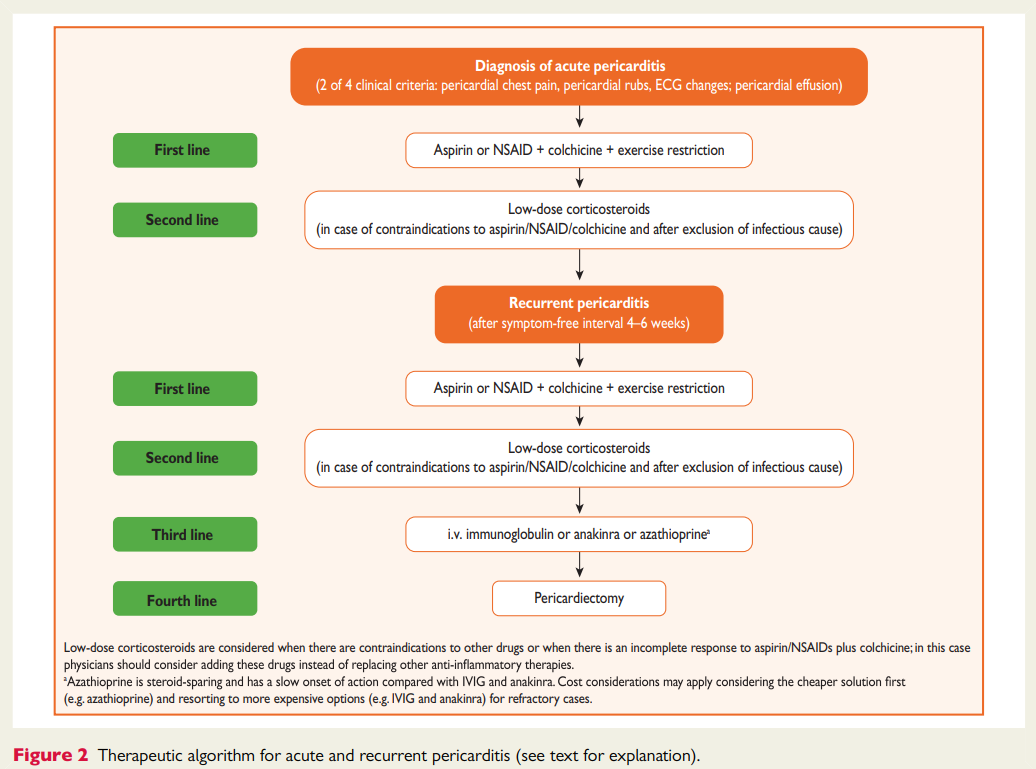 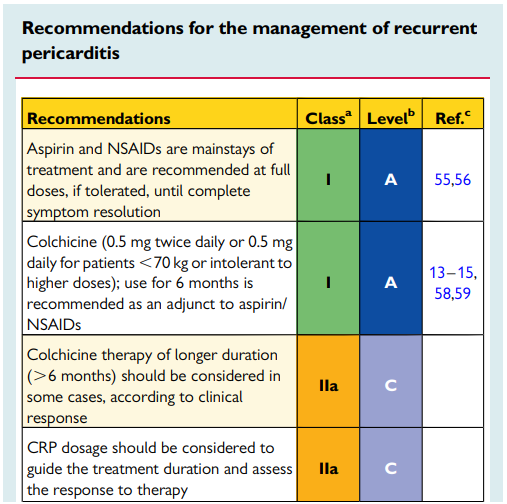 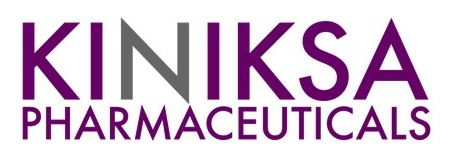 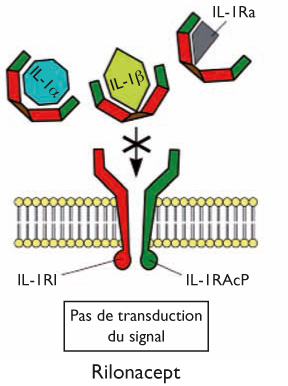 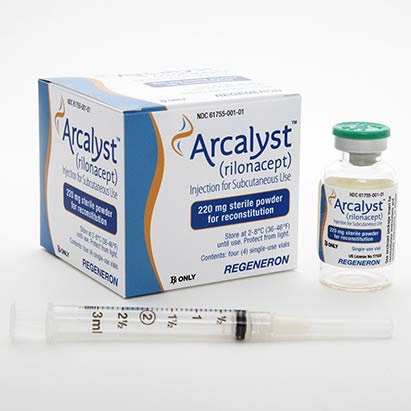 Méthodes
Essai clinique de phase 3
Multicentrique
Randomisé
Contrôlé contre placebo
Double aveugle
Méthodes
Critères d’inclusion:
Patients ≥ 12 ans
≥ 2ème récidive de péricardite
Malgré traitement standard
Douleur thoracique EVA ≥4/10
CRP ≥ 1mg/dL

Critères d’exclusion:
Péricardites secondaires (BK/K/AI/radique/myocardite/post trauma)
Patients ID / greffés / sous IS/ IM
K / BK / Hépatite actifs
Méthodes
Critère principal d’efficacité
Délai médian jusqu’à la première récidive de péricardite
Critères secondaires 
Réponse persistante à 16 semaines
Pourcentage de jours EVA ≤ 2/10
Pourcentage de patients EVA 0 ou 1
Méthodes
Période de run-in de 12 semaines
Administration SC du Rilonacept à tous les patients
1 semaine de stabilisation
9 semaines de décroissance des autres traitements 
2 semaines de monothérapie (Rilonacept)

Randomisation SI réponse au traitement
EVA ≤ 2/10 ET CRP ≤ 0.5 mg/dL
Rilonacept vs placebo 1:1
Stratifiée (corticoïdes, péricardite idiopathique)
Méthodes
22 évènements  étaient nécessaires pour avoir une puissance de 90%

Risque alpha unilatéral 0,025

Analyse en ITT

Modèle de Cox pour l’analyse des données de survie sans événement
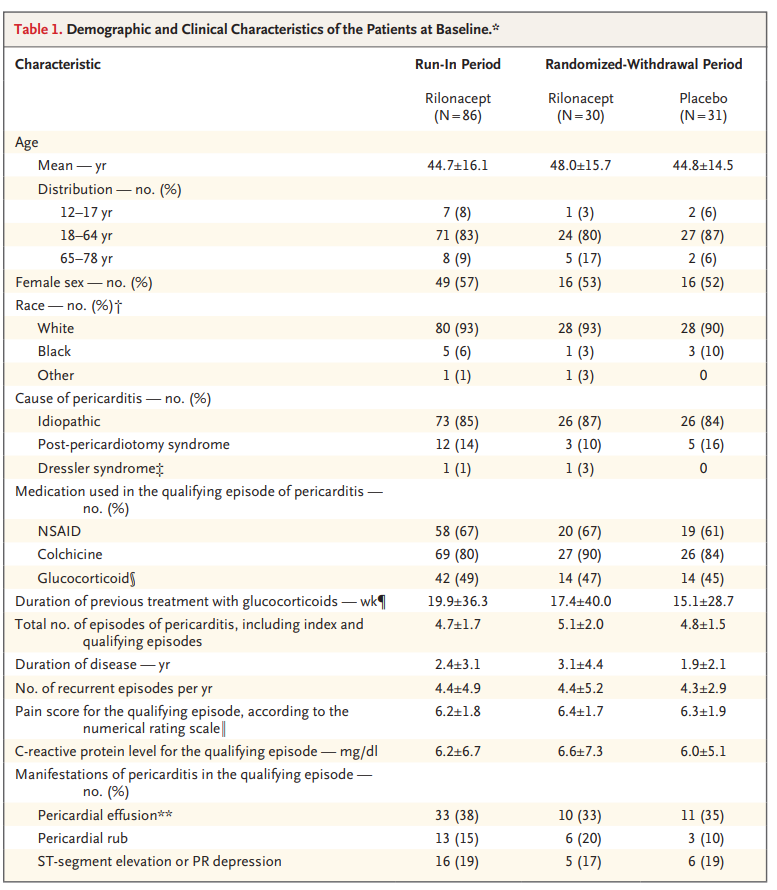 Résultats
Résultats
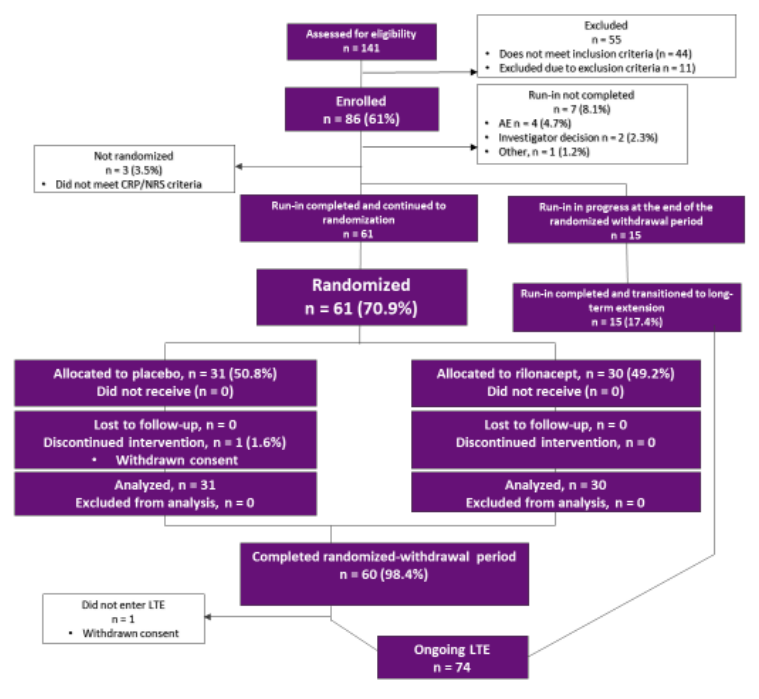 Résultats: période de run-in
Durée médiane
Résolution DT = 5j
Normalisation CRP = 7j
Traitement = 9 mois
Résultats: efficacité
Critère principal d’efficacité:
2/30 (7%) récidives sous Rilonacept -> pas de calcul du délai médian
8.6 semaines sous placebo (95% CI, 4.0 to 11.7)
23/31 soit 74%
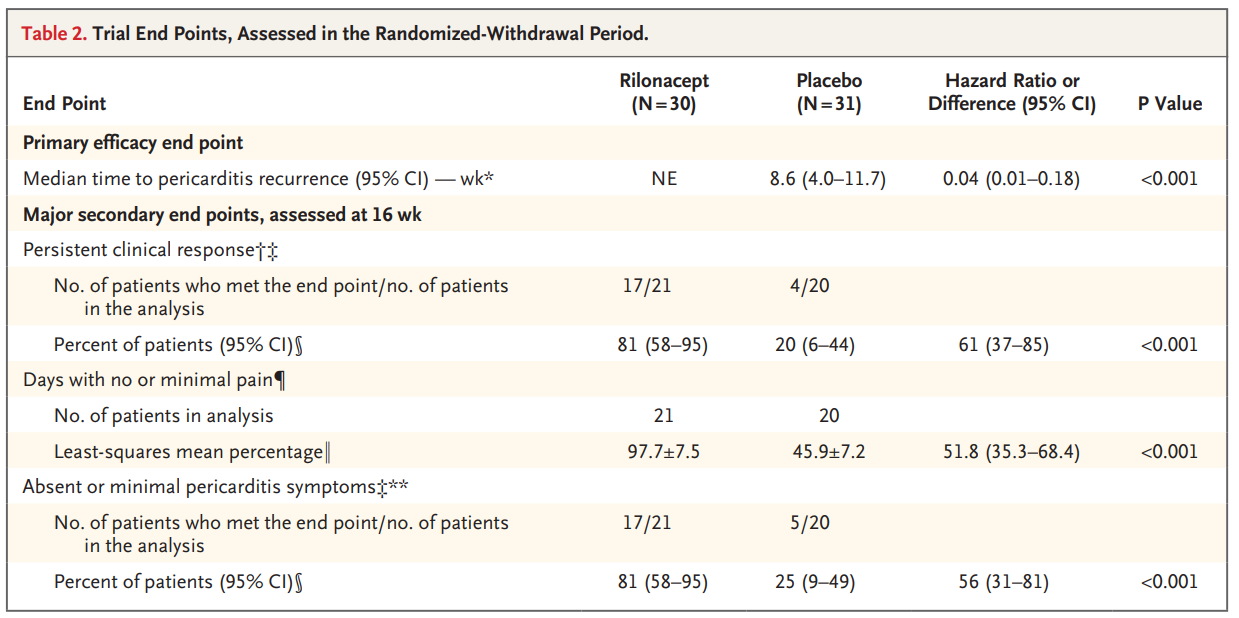 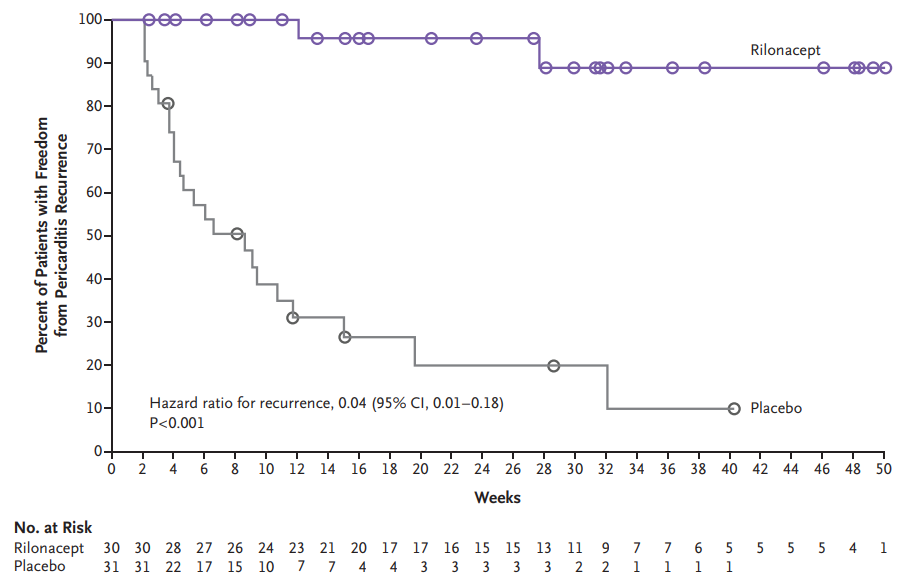 Résultats: sécurité
Effets indésirables chez 74/86 (86%) patients inclus
Réactions au site d’injection et infections respiratoires hautes
4 arrêts de traitement pour EI 


Taux de TG et LDLc plus élevés à 24 semaines de traitement
Discussion
Diminution des récidives de péricardite sous Rilonacept, par inhibition de la voie de l’IL-1
Sevrage des corticoïdes et de la colchicine
Limites
Petit effectif
Sélection des patients répondeurs 
Durée médiane de traitement = 9 mois
Conflits d’intérêt: 4 auteurs employés chez Kiniksa